НАЦІОНАЛЬНА АКАДЕМІЯ ДЕРЖАВНОЇ ПРИКОРДОННОЇ СЛУЖБИ УКРАЇНИ ІМЕНІ БОГДАНА ХМЕЛЬНИЦЬКОГО
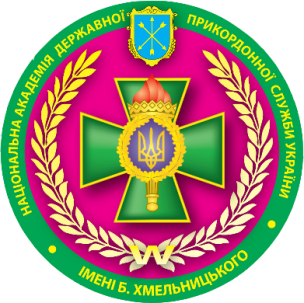 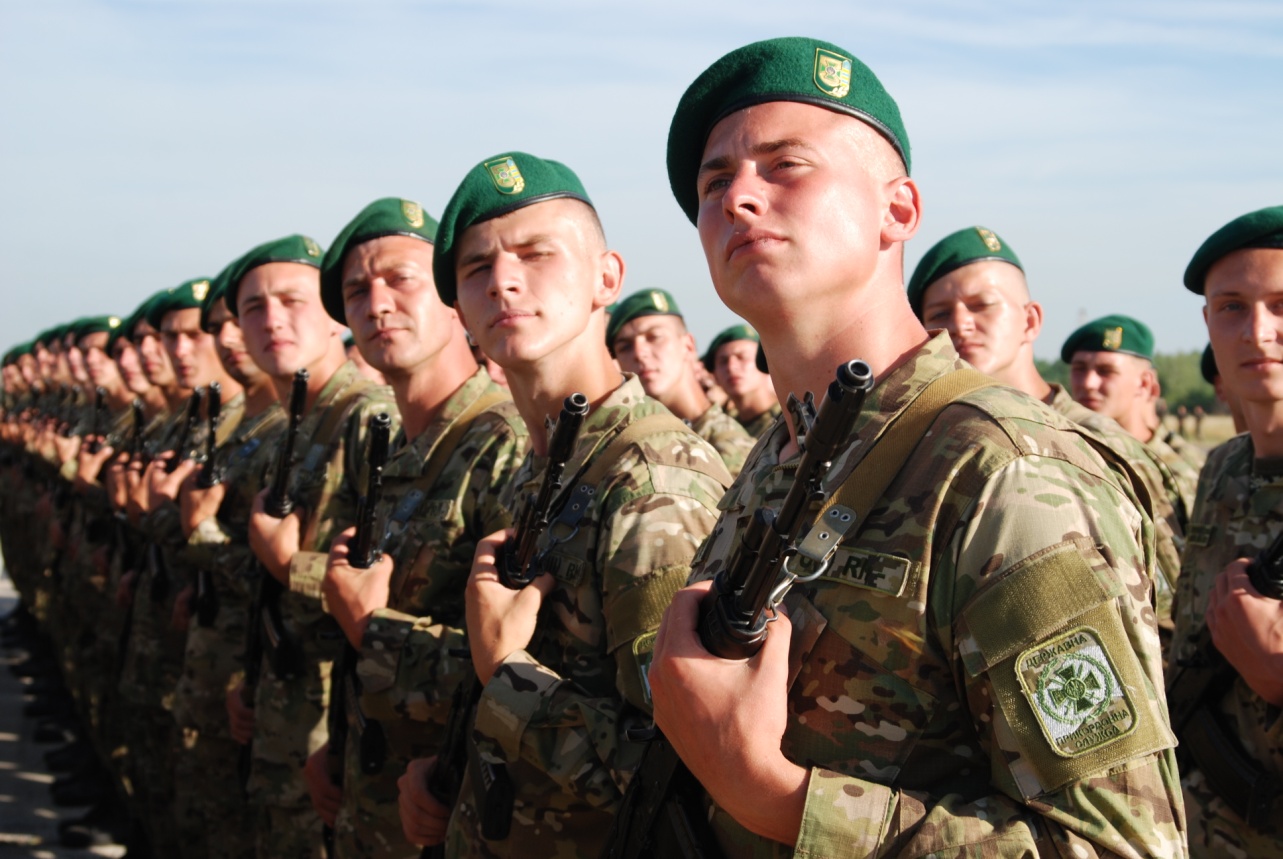 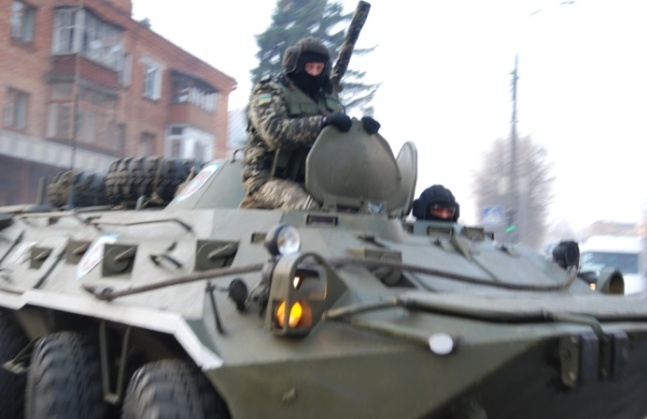 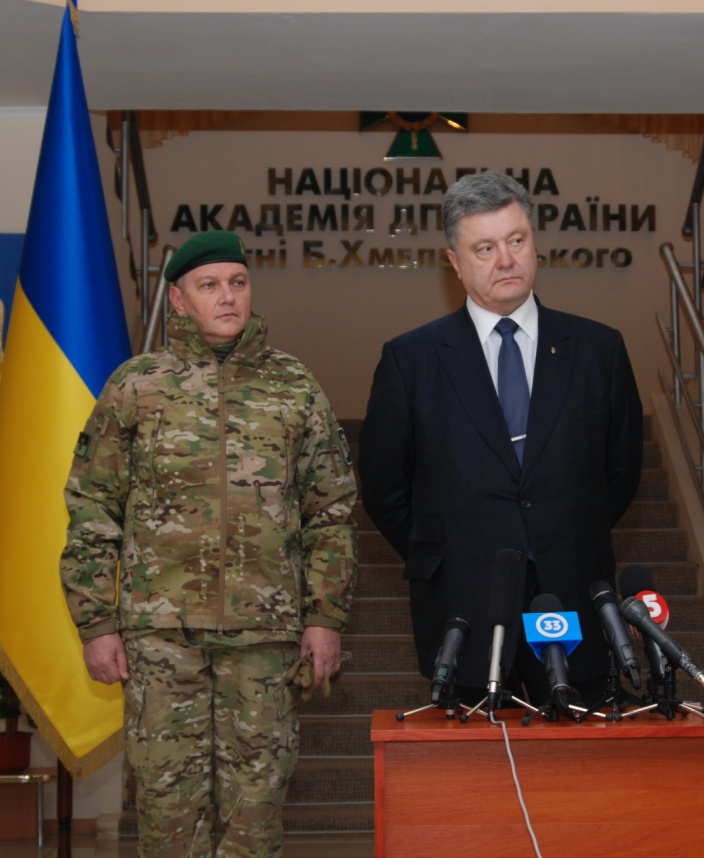 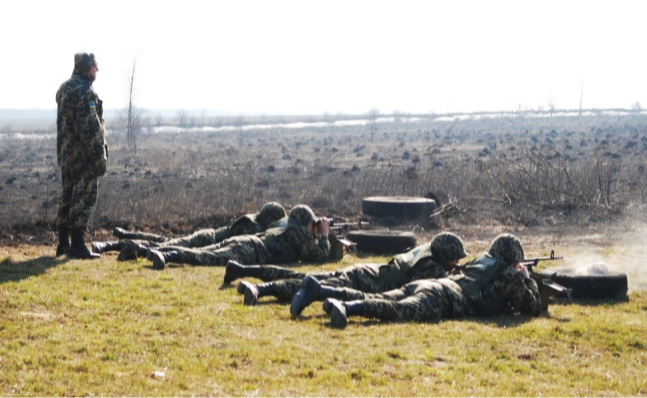 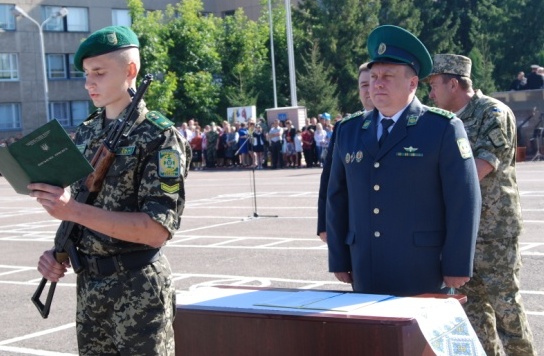 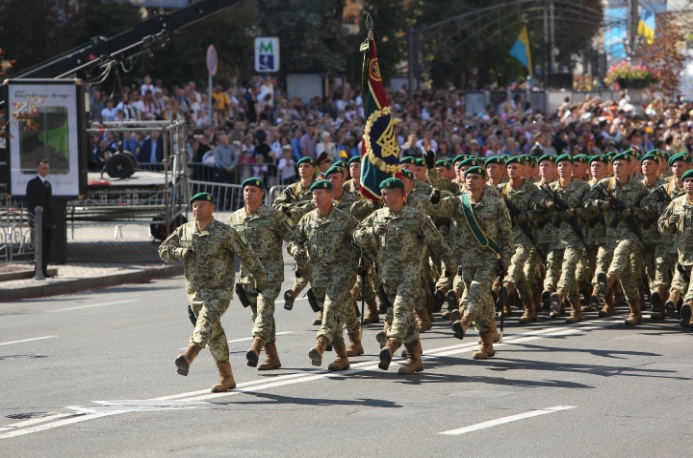 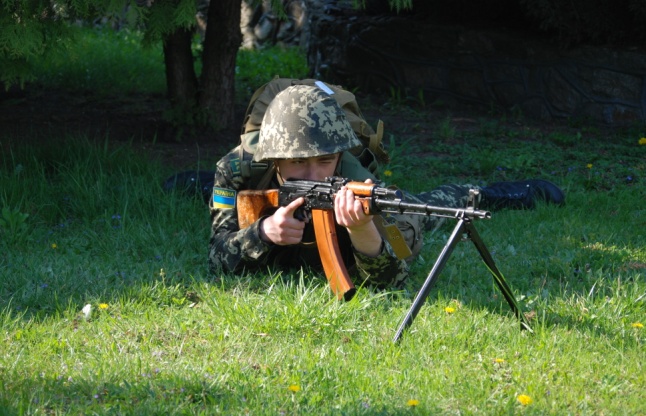 ПІДГОТОВКА ОФІЦЕРСЬКИХ КАДРІВ
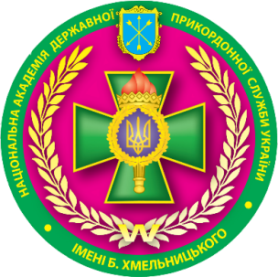 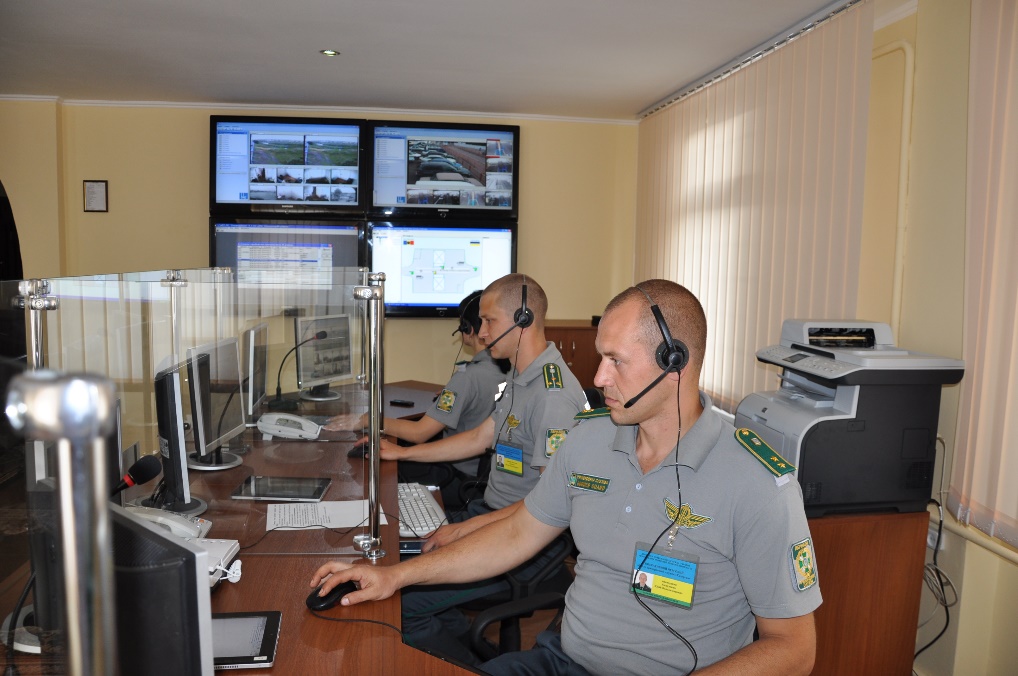 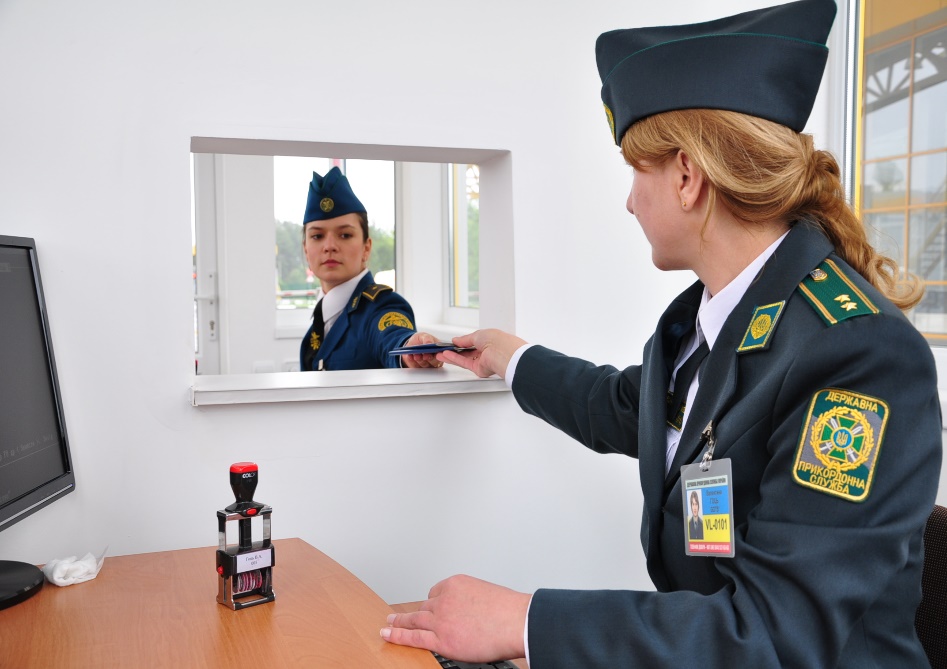 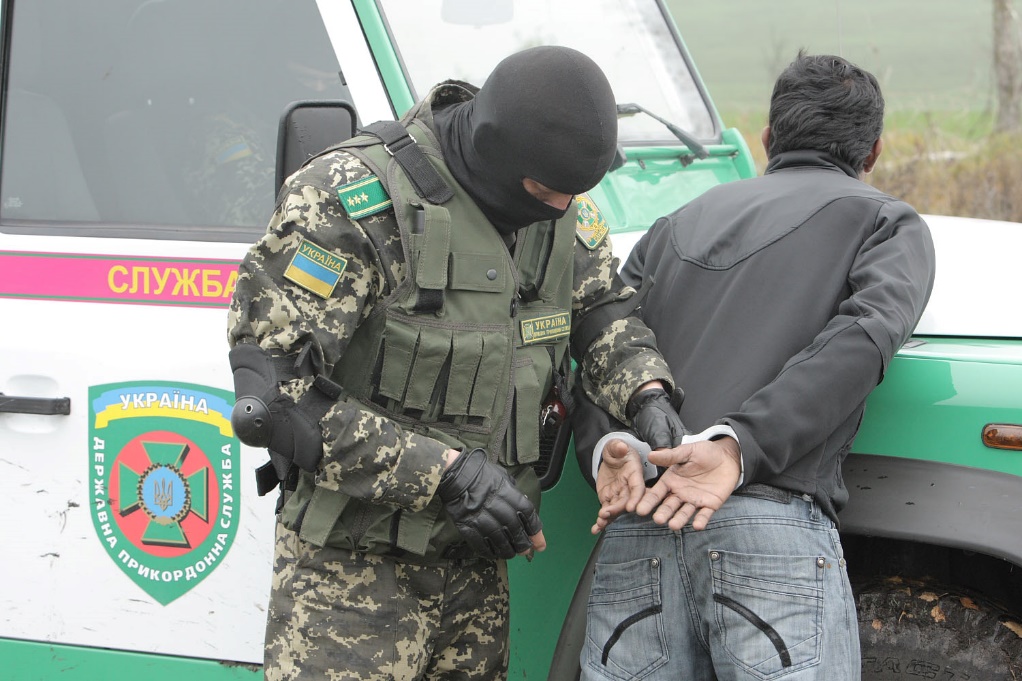 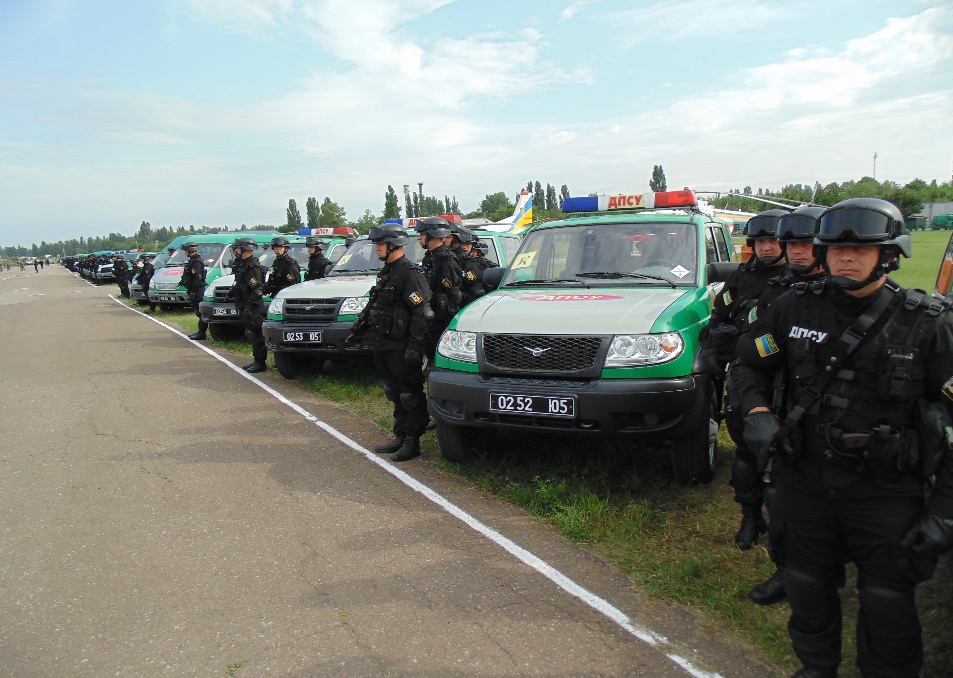 НАВЧАЛЬНО-МАТЕРІАЛЬНА БАЗА
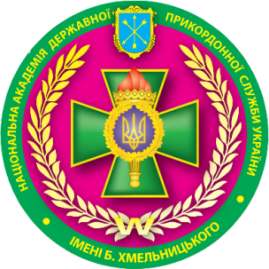 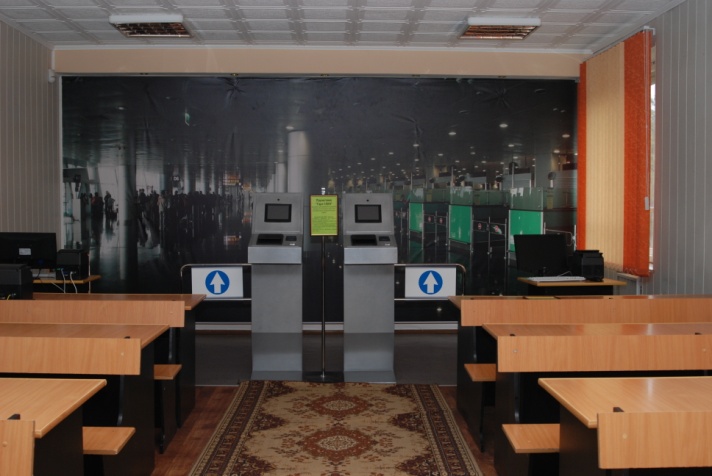 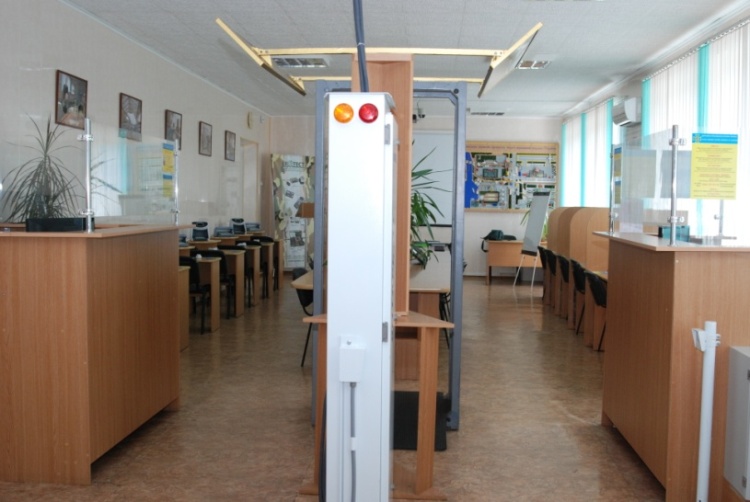 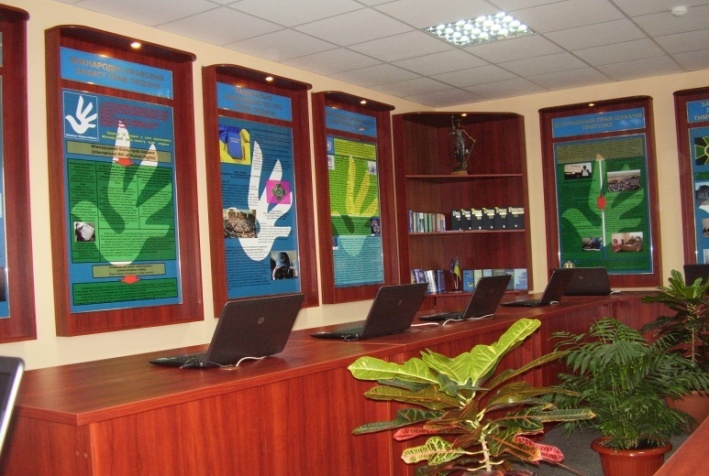 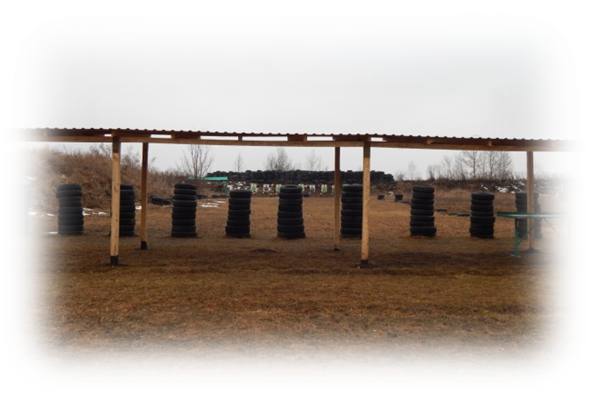 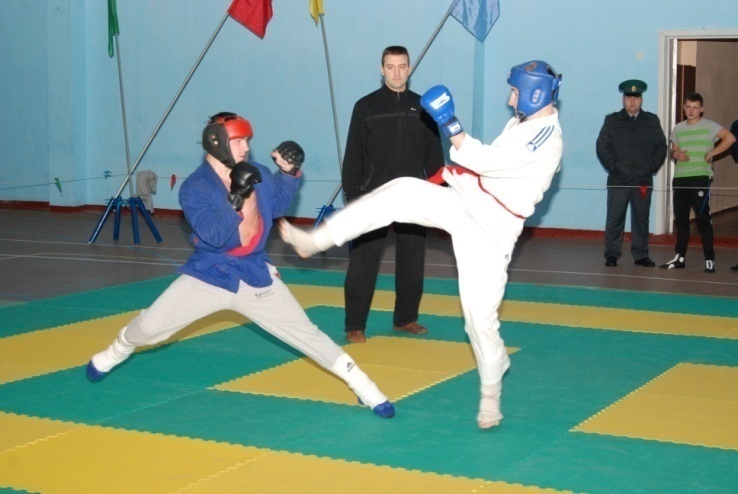 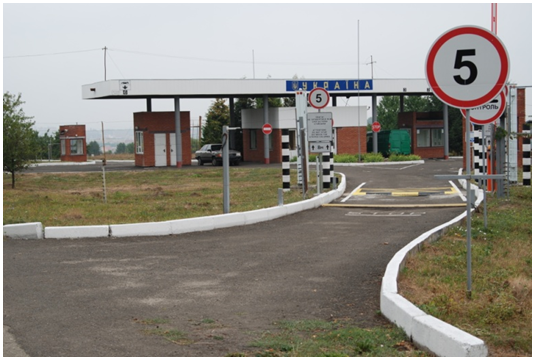 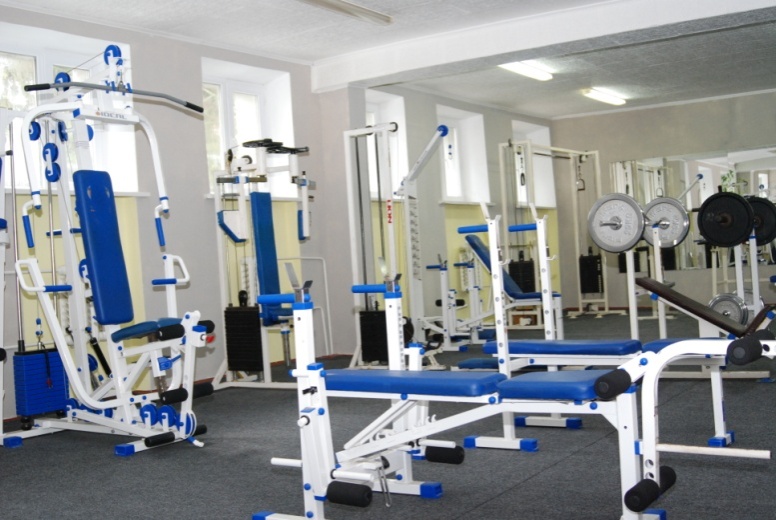 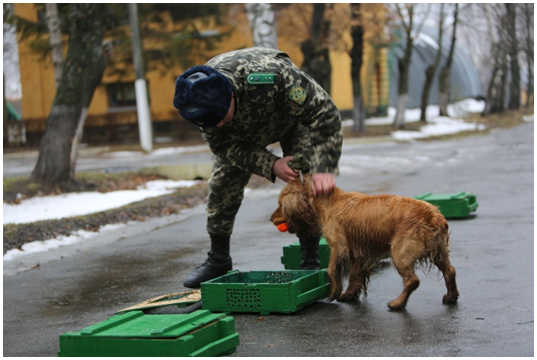 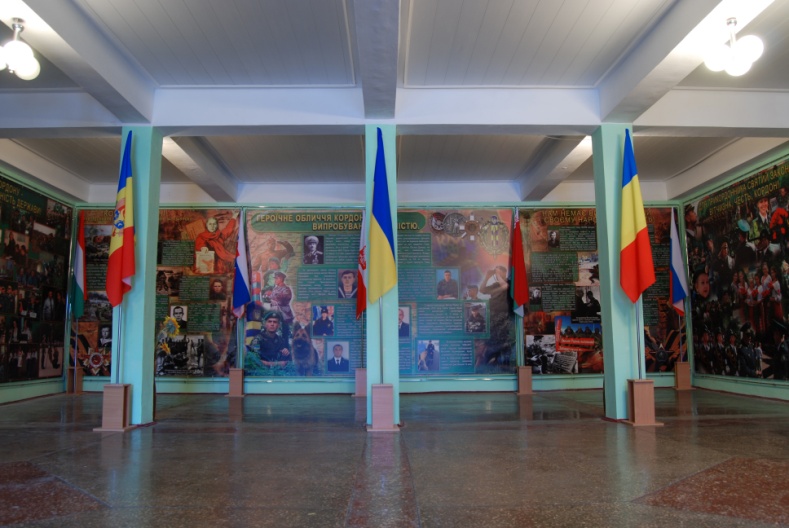 МІЖНАРОДНЕ СПІВРОБІТНИЦТВО
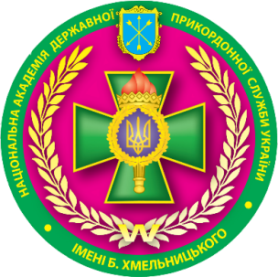 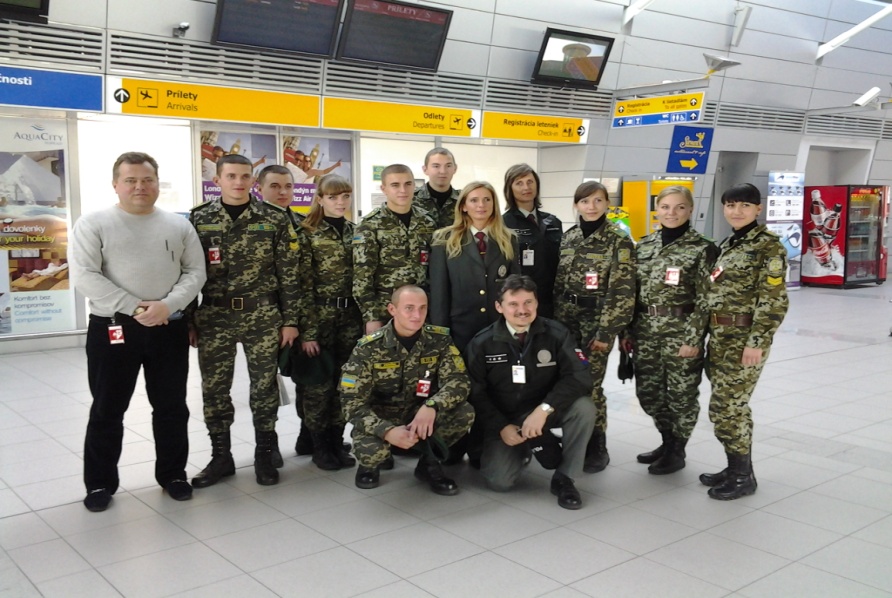 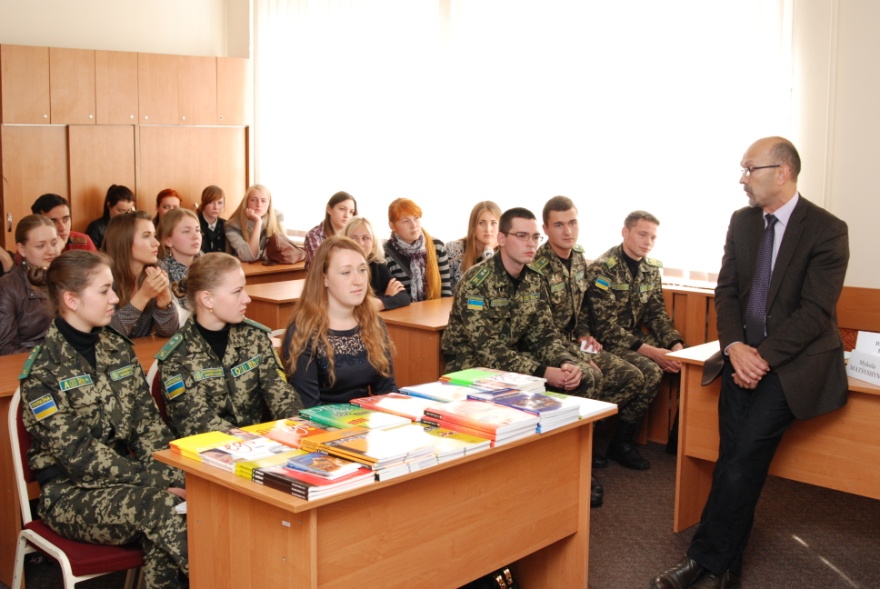 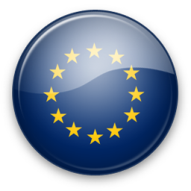 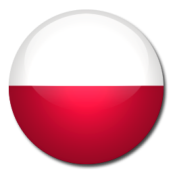 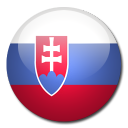 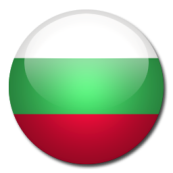 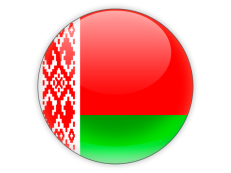 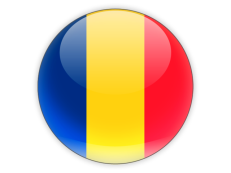 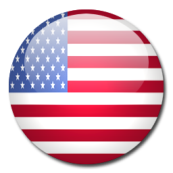 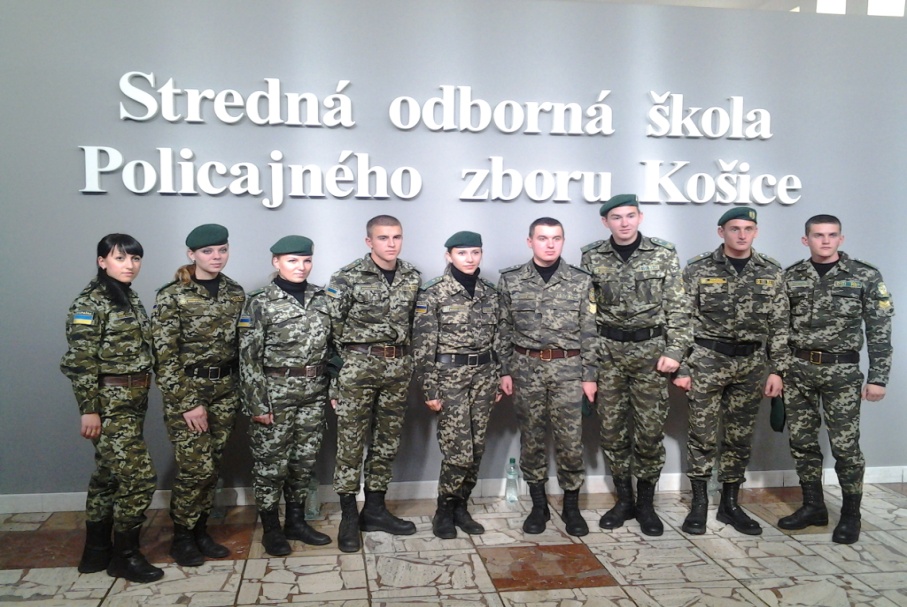 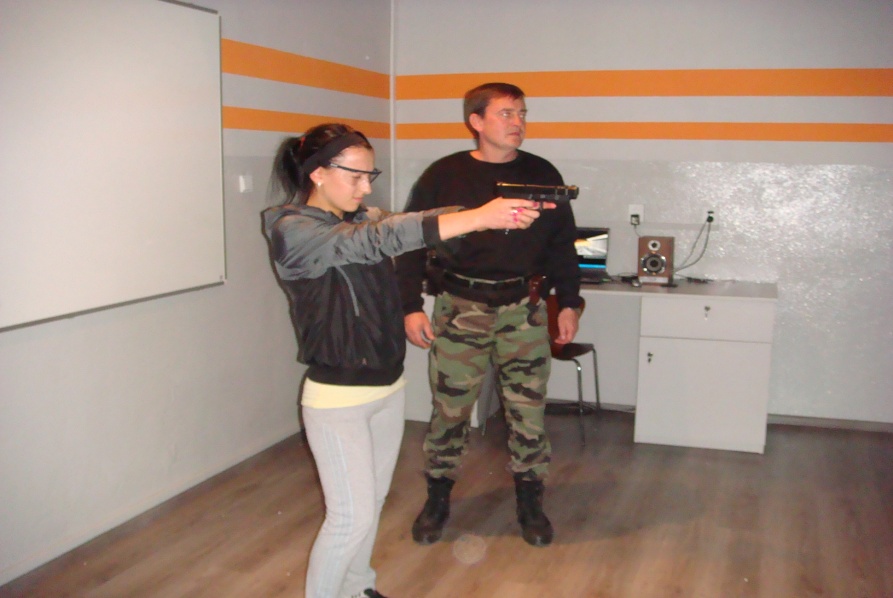 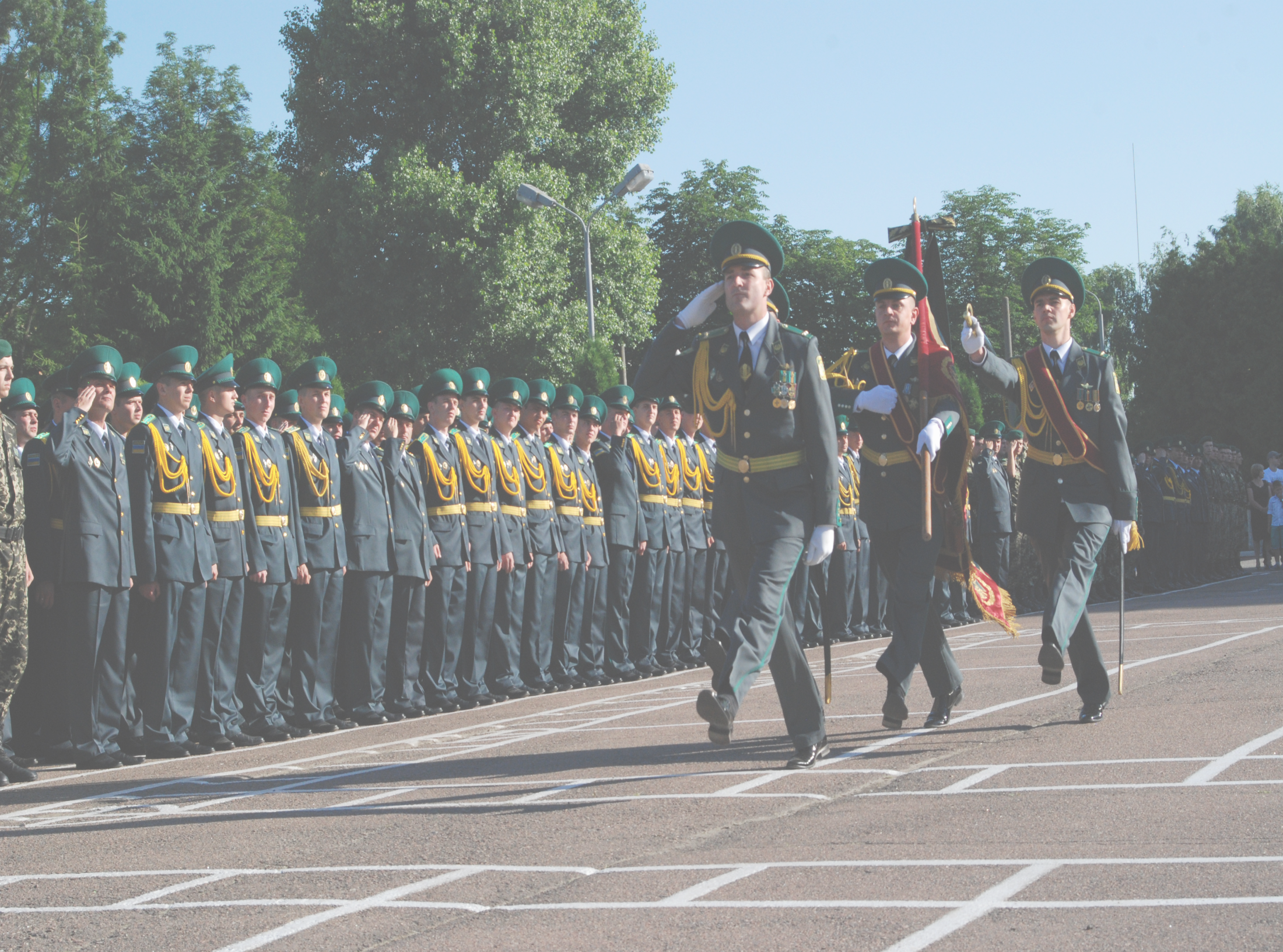 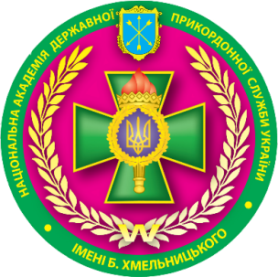 СТРУКТУРА АКАДЕМІЇ
КОМАНДУВАННЯ
СПЕЦІАЛЬНОСТІ
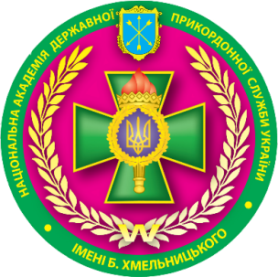 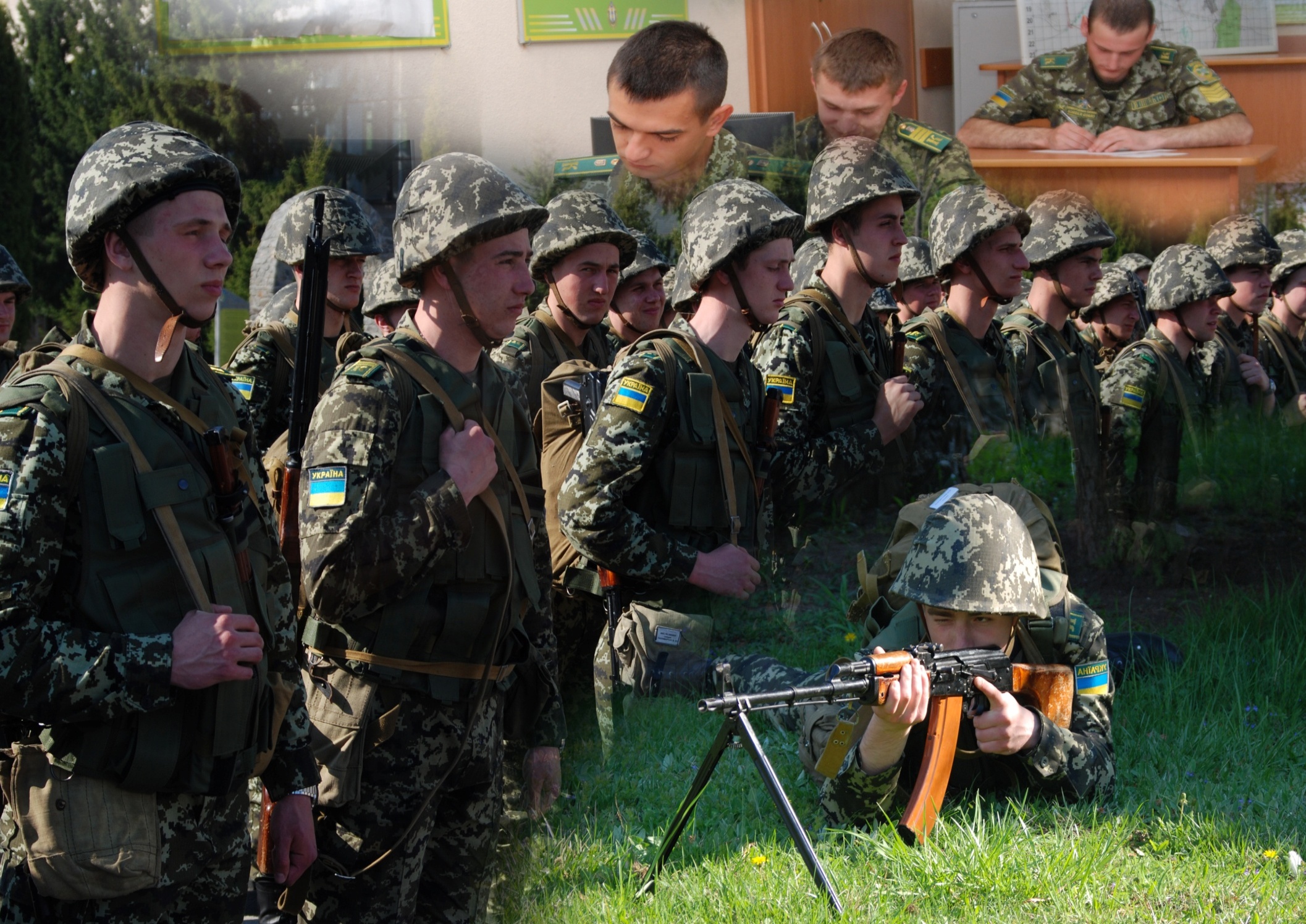 ТЕЛЕКОМУНІКАЦІЇ
ОХОРОНА ТА ЗАХИСТ ДЕРЖАВНОГО КОРДОНУ
ФІЛОЛОГІЯ
ПЕРЕКЛАД
АВТОМОБІЛЬНИЙ ТРАНСПОРТ
АВТОМОБІЛІ ТА АВТОМОБІЛЬНЕ ГОСПОДАРСТВО
ПСИХОЛОГІЯ
ПРАВОЗНАВСТВО
ПРАВООХОРОННА ДІЯЛЬНІСТЬ
термін навчання – 4 роки
НАШІ  ПЕРЕВАГИ
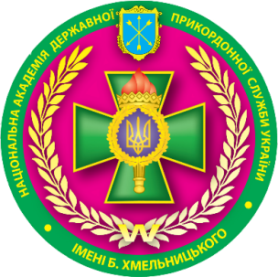 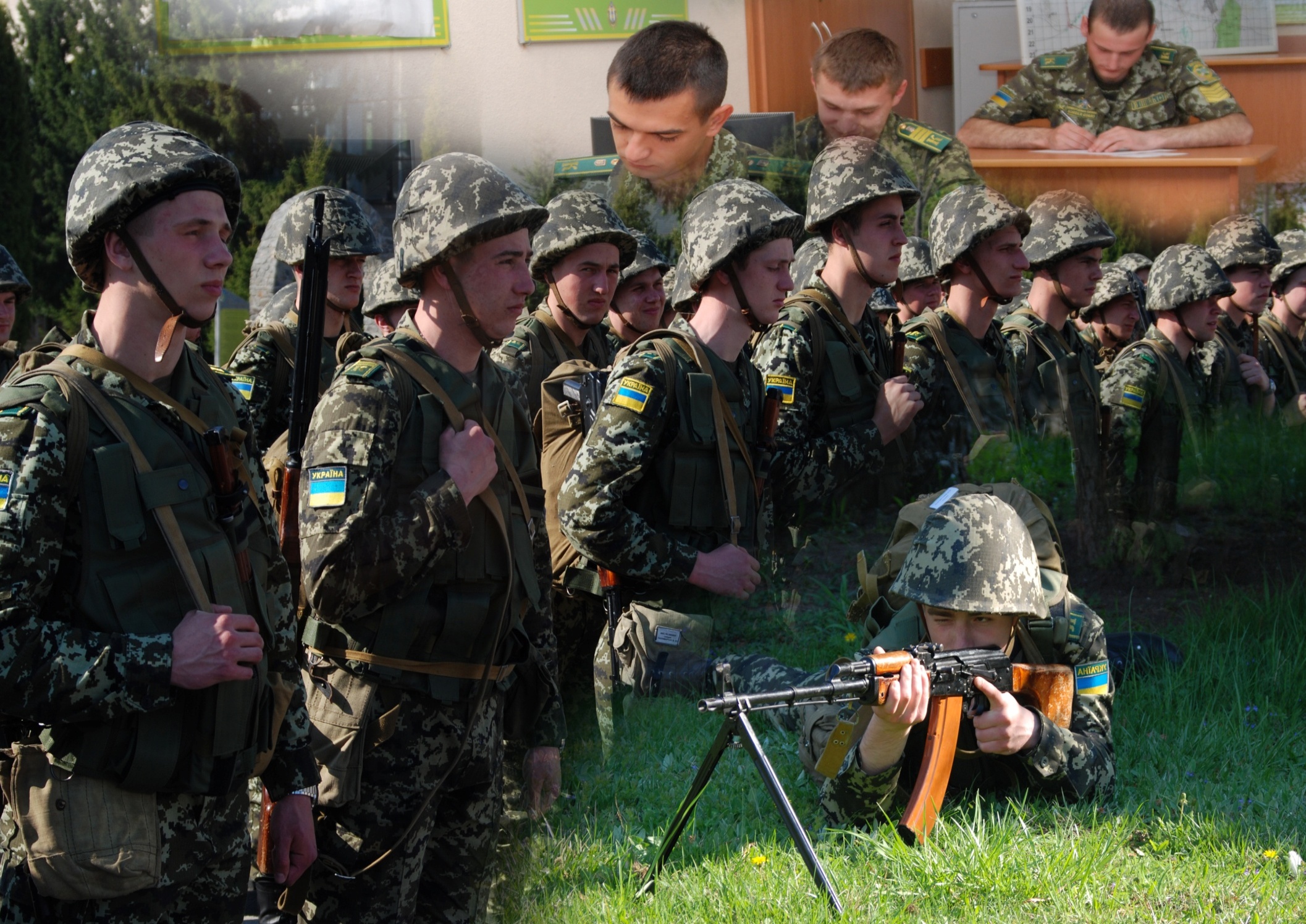 НАВЧАННЯ ЗА КОШТИ ДЕРЖ.БЮДЖЕТУ
ПОВНЕ ДЕРЖАВНЕ УТРИМАННЯ ПІД ЧАС НАВЧАННЯ ТА ПЕРЕБУВАННЯ НА ВІЙСЬКОВІЙ СЛУЖБІ
ГАРАНТОВАНЕ ПРАЦЕВЛАШТУВАННЯ
ПОВНИЙ СОЦІАЛЬНИЙ ПАКЕТ ОФІЦЕРА
ОСНОВНІ ВИМОГИ ДО КАНДИДАТІВ
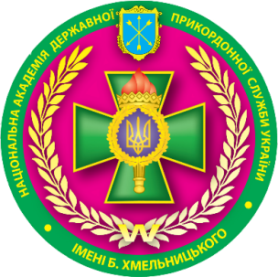 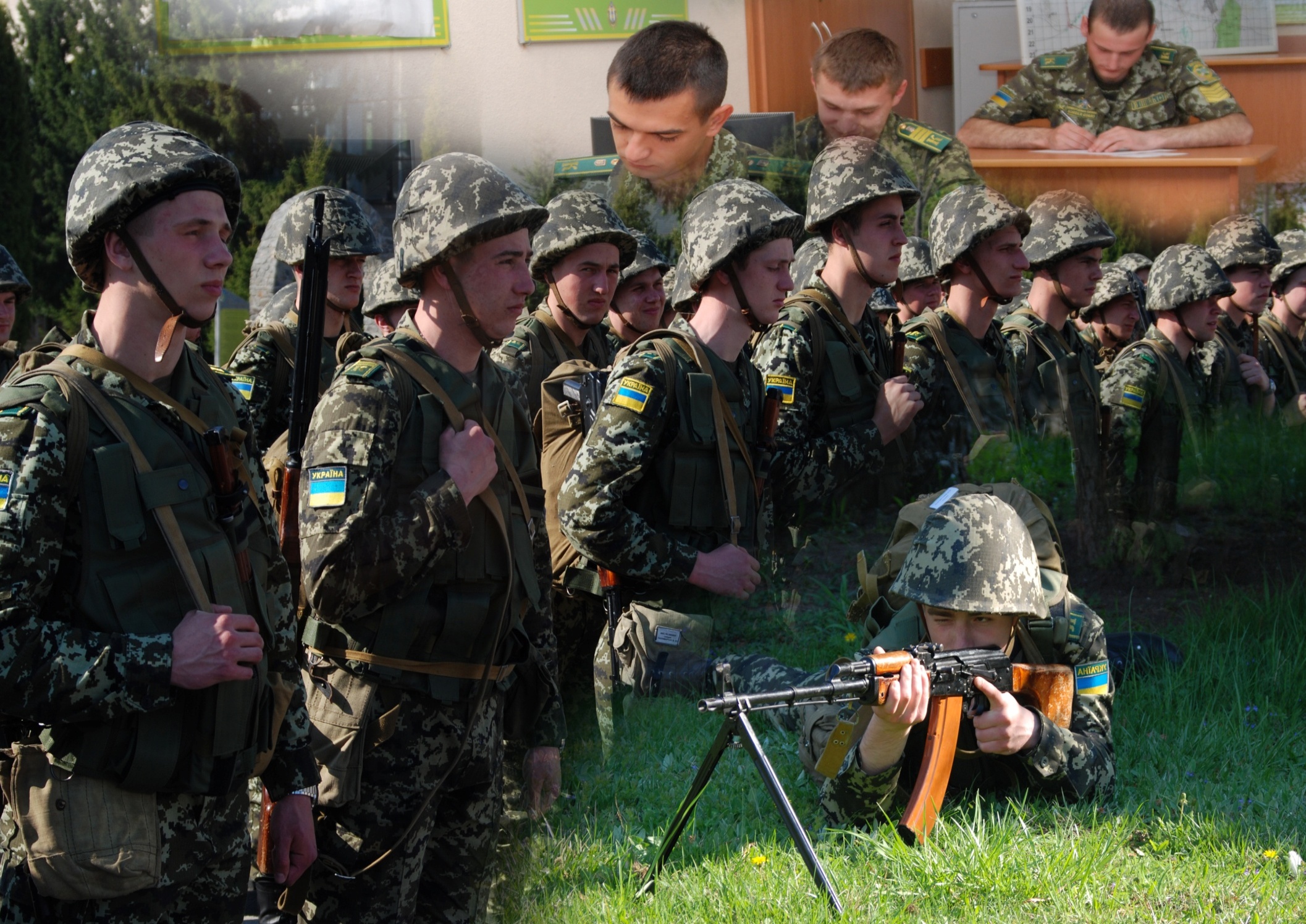 ГРОМАДЯНИ УКРАЇНИ ВІКОМ ВІД 17 ДО 21 РОКУ
ПОВНА ЗАГАЛЬНА СЕРЕДНЯ ОСВІТА
ПРОФЕСІЙНО-ПСИХОЛОГІЧНА ПРИДАТНІСТЬ (тести)
ПРИДАТНІСТЬ ЗА ПОКАЗНИКАМИ ЗДОРОВ’Я (ВЛК)
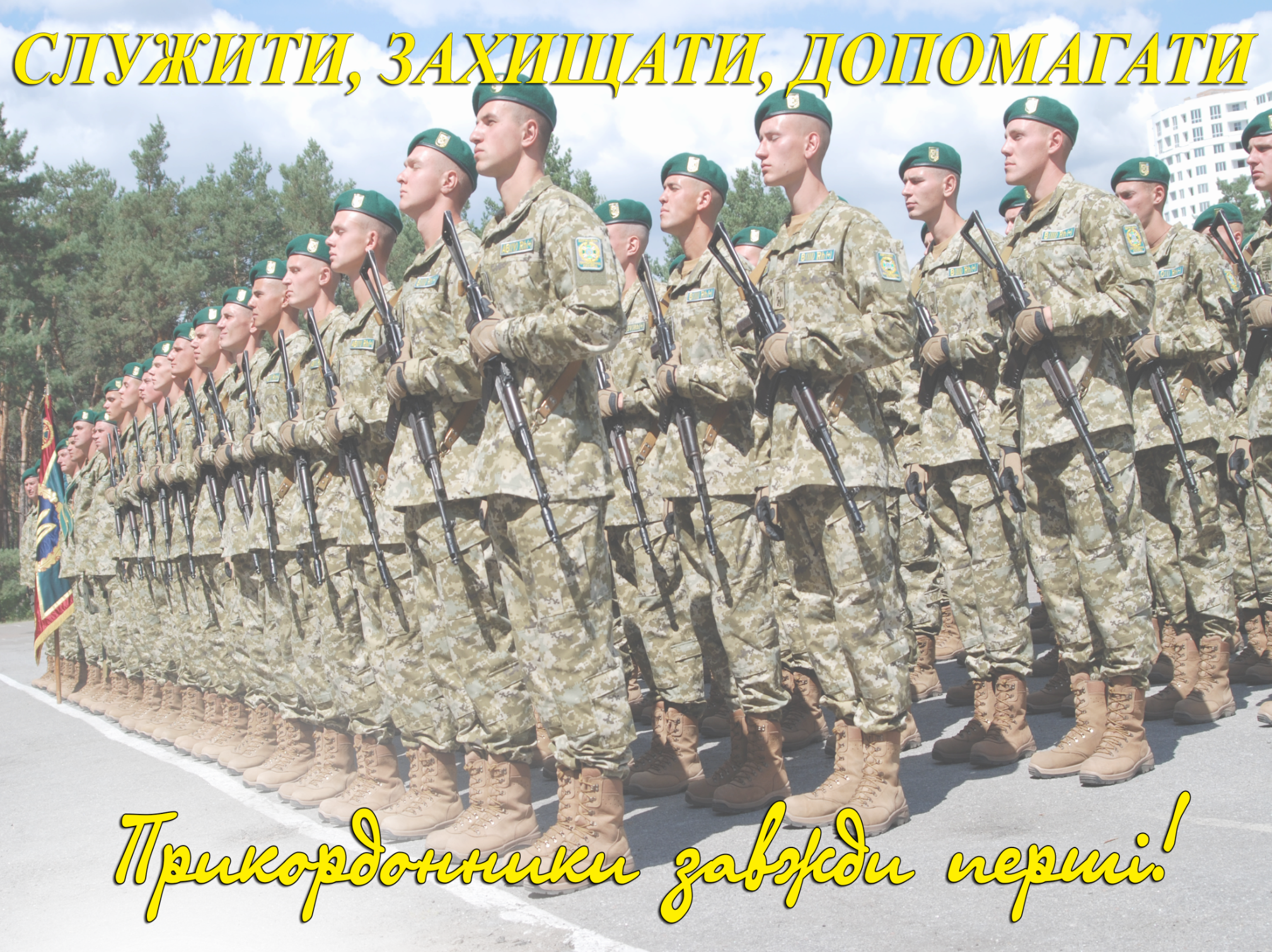 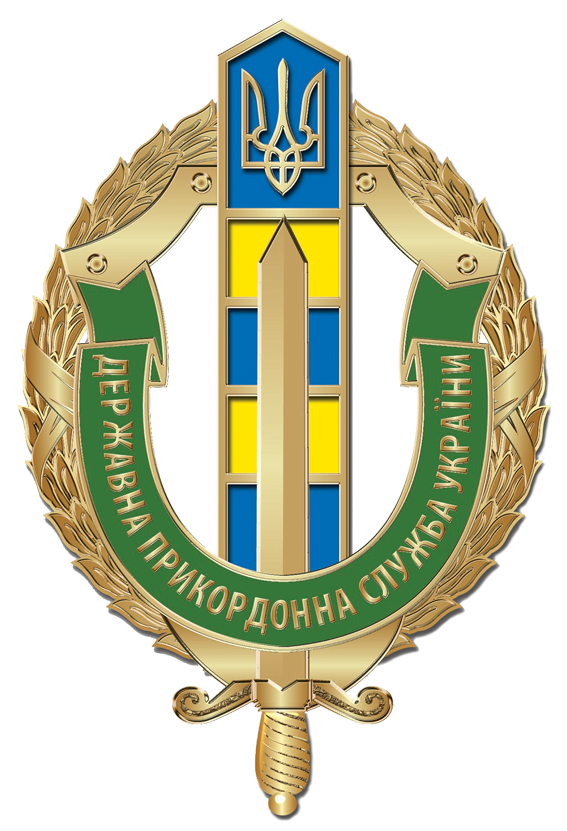 Окремий регіональний центр комплектування (м.Харків) Державної прикордонної служби України

м.Харків, пров.Інженерний, 7 (ст.м. Наукова)
тел. (057) 702-14-37, (097) 279-90-92,  (066) 183-02-90, 
(093) 522-10-25